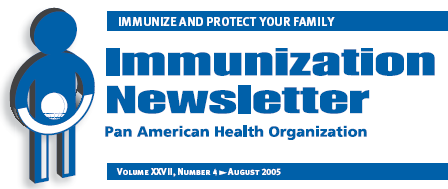 Inmunization
Acute Flaccid Paralysis Rate per 100,000 children<15 years of Age, the Americas*. Last 52 weeks**
Rate per 100,000 children <15 years
Source: ISIS, PESS and country reports to FGL-IM/PAHO
 * Excludes data from USA
** EPI weeks from 2012/45 to 2013/44